Что общего на этих изделиях?
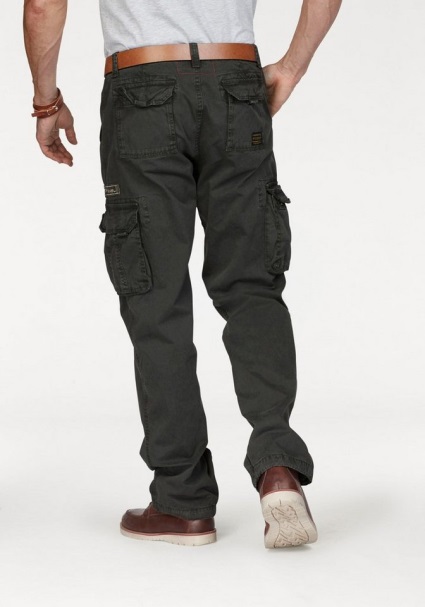 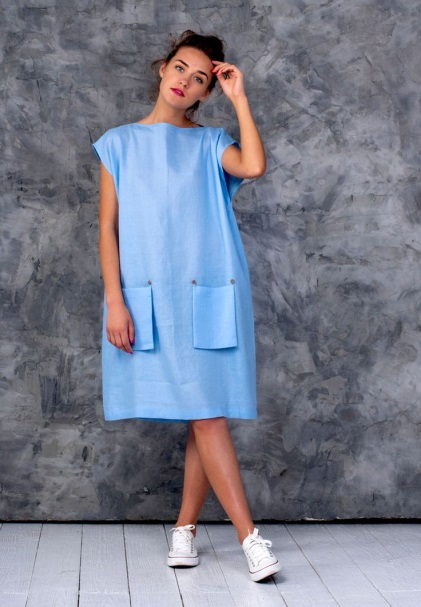 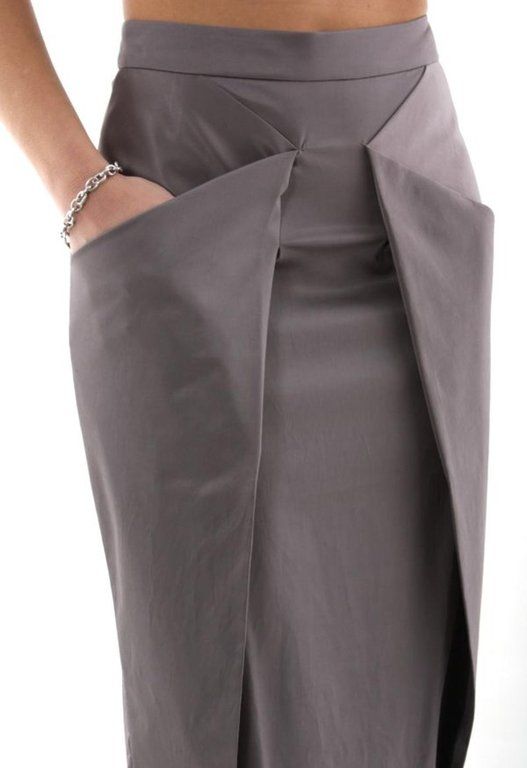 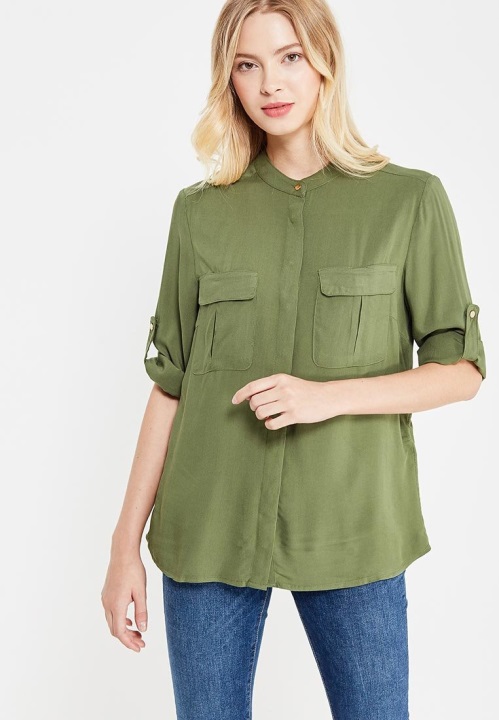 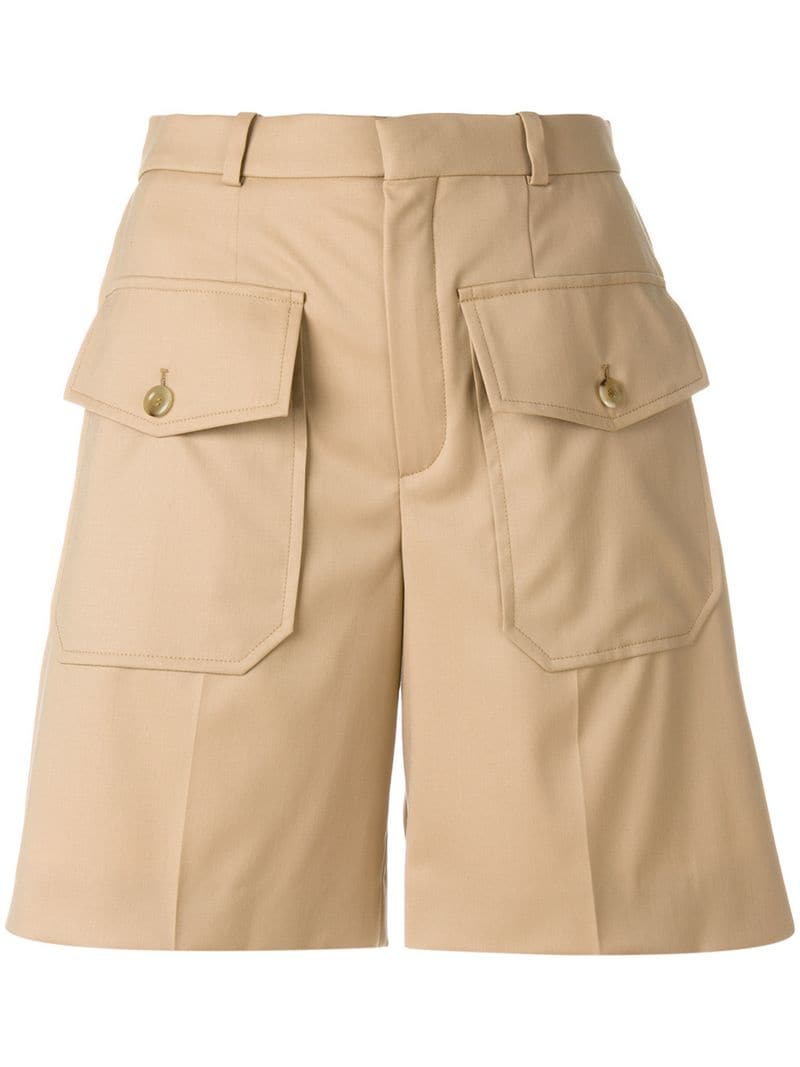 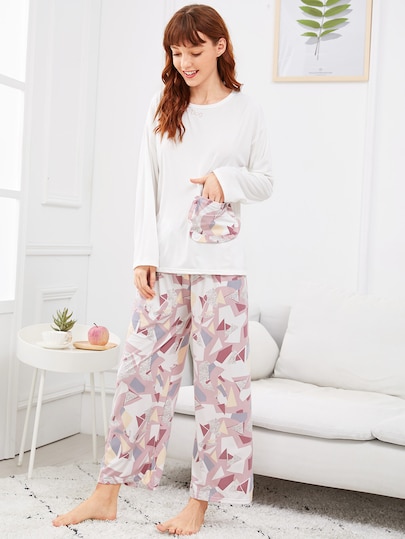 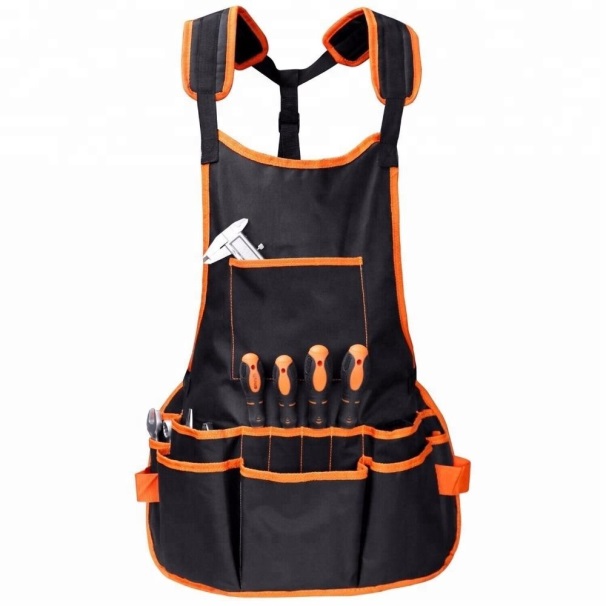 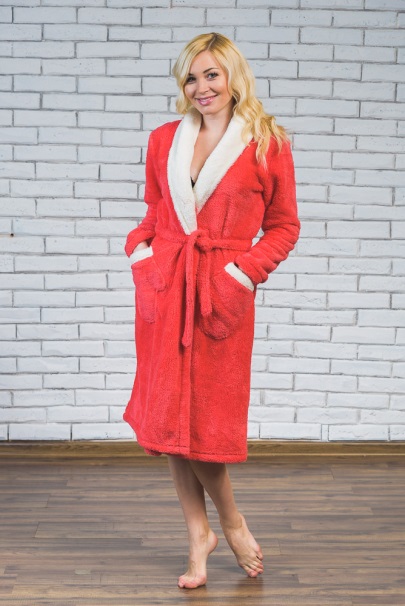 Тема Урока: «НАКладной карман. Общие сведения»
Цель   урока:
-познакомиться с понятием «карман», видами и формами карманов;-научиться давать характеристику детали кроя накладного кармана.
Карман – это Деталь или узел швейного изделия для хранения мелких предметов и декоративного оформления изделия.
ТАКИЕ  разные  карманы
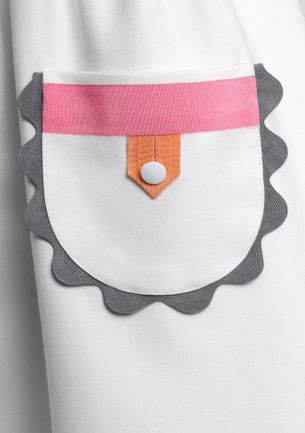 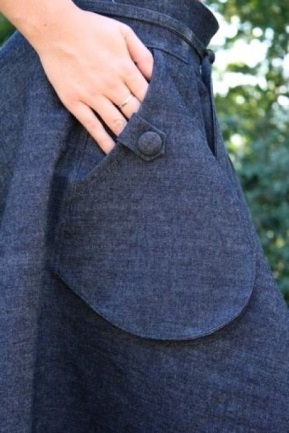 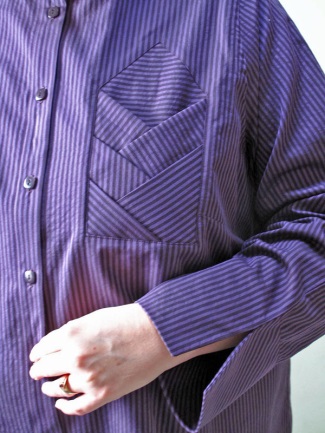 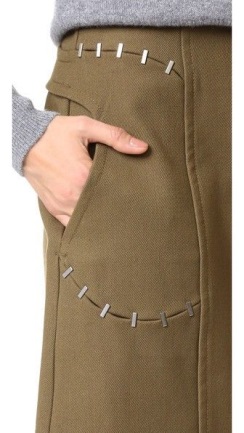 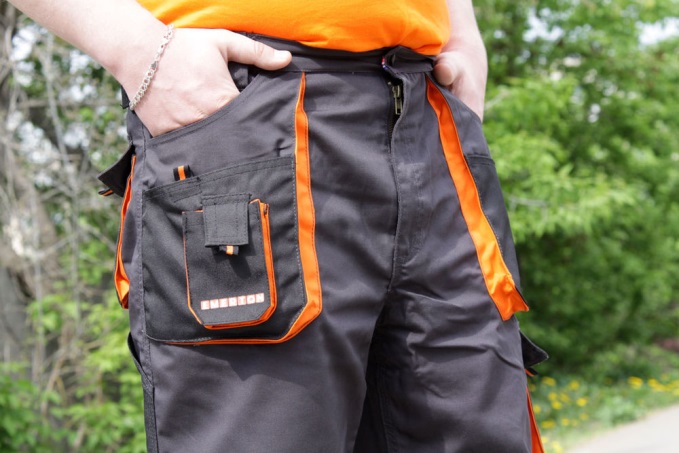 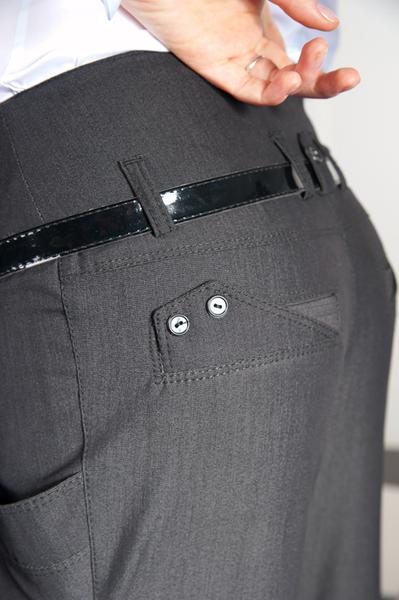 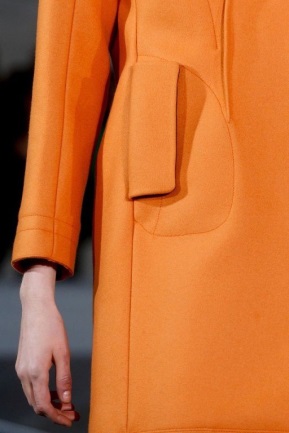 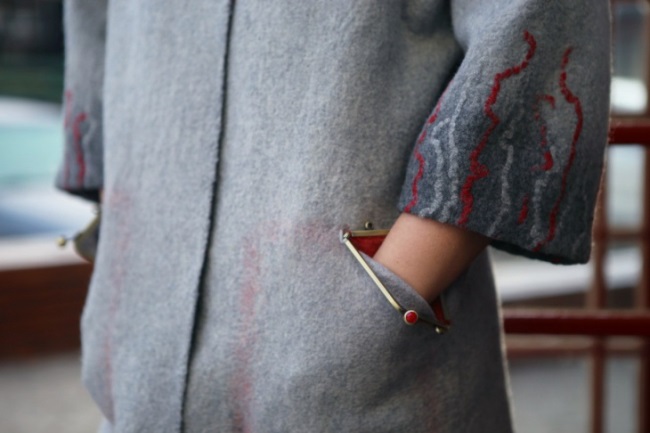 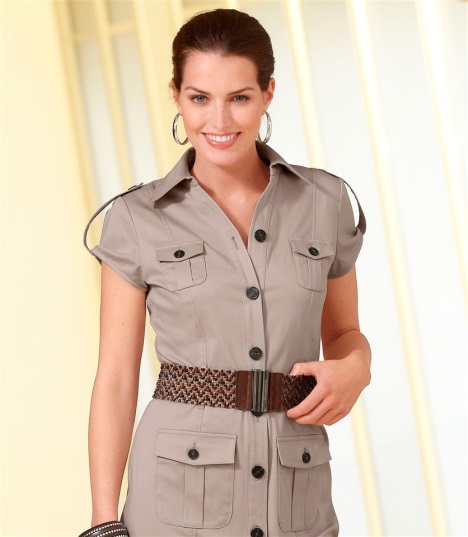 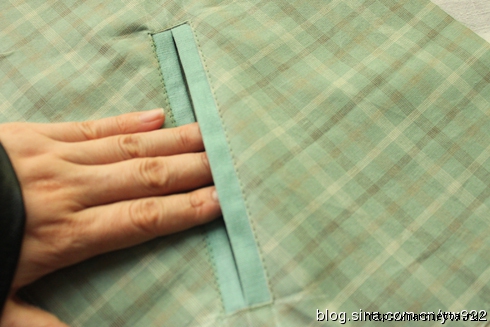 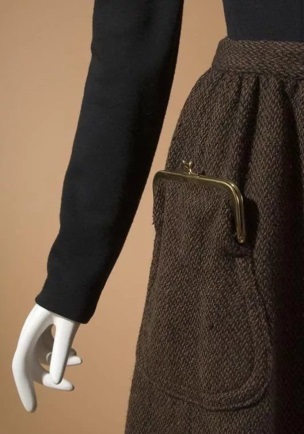 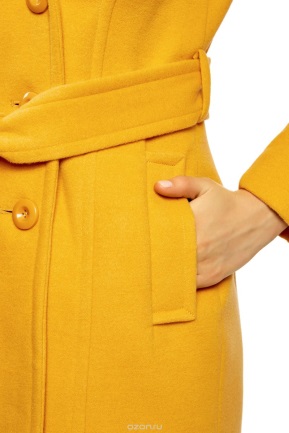 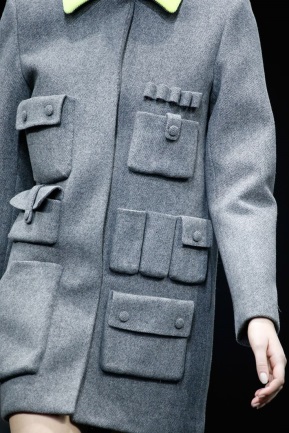 ВИДЫ  КАРМАНОВ
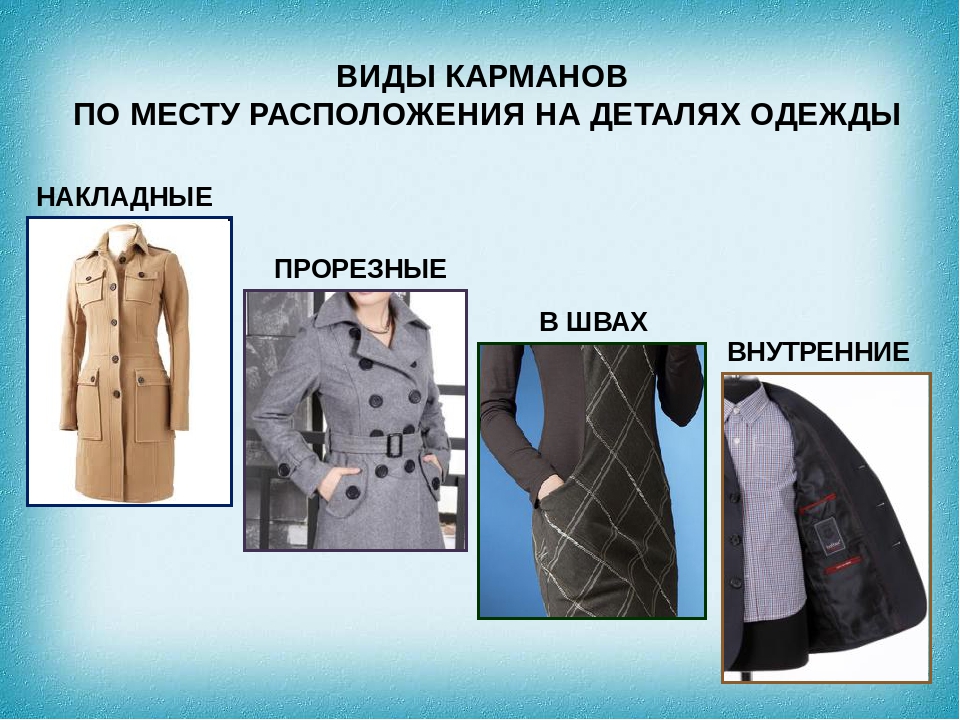 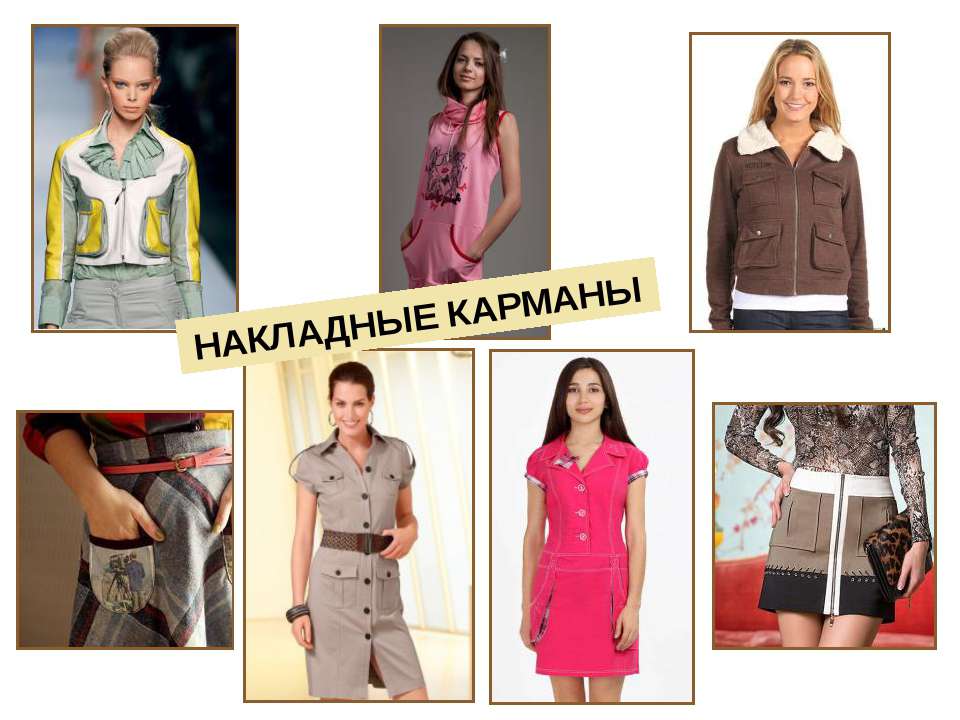 Формы   накладных  карманов
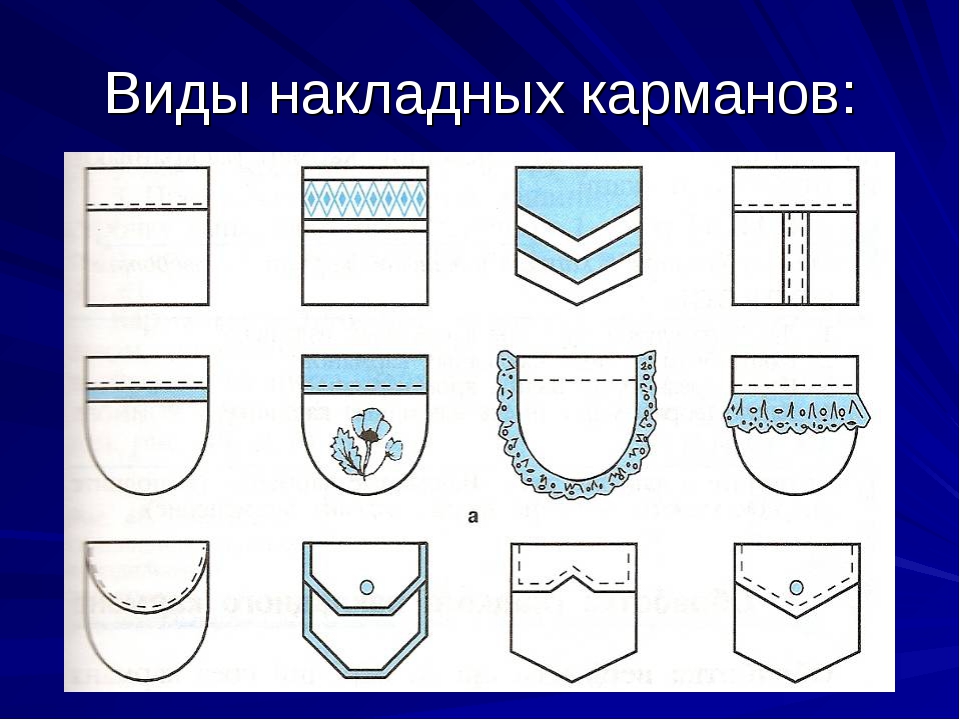 Цель  урока:
-познакомиться с понятием «карман», видами и формами карманов;-научиться давать характеристику детали кроя накладного кармана.
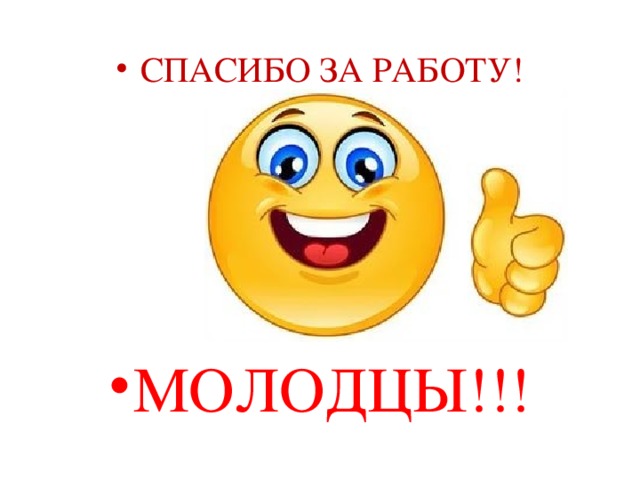 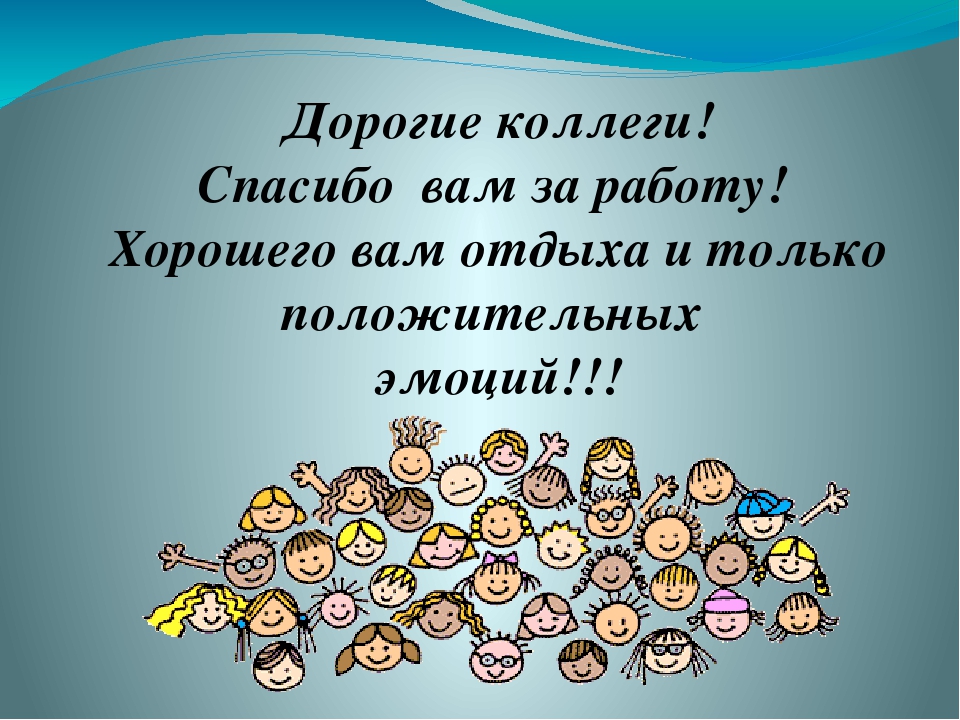